БЮДЖЕТ ДЛЯ ГРАЖДАН 2024
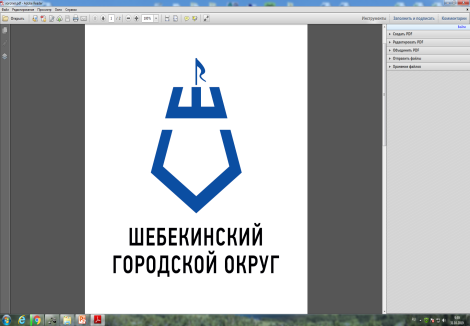 На основании решения Совета депутатов Шебекинского городского округа от 28 декабря 2023 года № 93
«О бюджете Шебекинского городского округа на 2024 год 
и на плановый период 2025 и 2026 годов»
Комитет финансов и бюджетной политики администрации Шебекинского городского округа
1
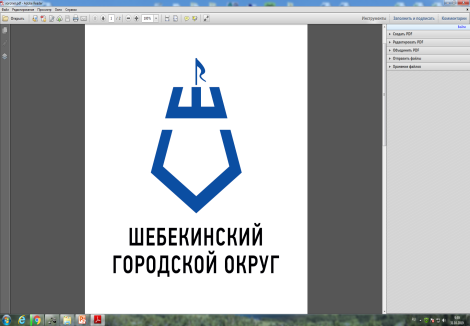 Основные понятия Бюджетного кодекса РФ
Бюджетная система Российской Федерации
Совокупность всех бюджетов в РФ: федерального, региональных, местных, государственных внебюджетных фондов.
Бюджет
1. Фонд денежных средств, предназначенный для финансирования функций государства (федеральный и региональный уровень) и местного самоуправления (местный уровень).
2. Представляет собой главный финансовый документ страны (региона, муниципалитета, поселения), утверждаемый органом законодательной власти соответствующего уровня управления.
Бюджетная классификация
Группировка доходов и расходов бюджетов всех уровней бюджетной системы РФ, а также источников финансирования дефицитов этих бюджетов, используемая для составления и исполнения бюджетов.
Бюджетная смета
Документ, устанавливающий лимиты бюджетных обязательств казенного учреждения. Бюджетная смета представлена в разрезе кодов бюджетной классификации расходов.
2
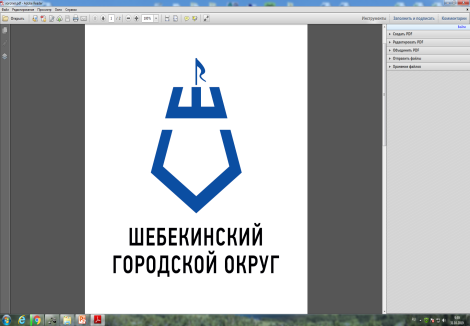 Бюджетная роспись
Документ, который составляется и ведется: главным распорядителем бюджетных средств в целях исполнения бюджета в части расходов; - Главным администратором источников финансирования дефицита бюджета - в целях исполнения бюджета в части источников финансирования дефицита бюджета.
Бюджетное обязательство
Расходные обязательства, подлежащие исполнению в соответствующем финансовом году.

 Бюджетные ассигнования
Предельные объемы денежных средств, предусмотренные в соответствующем финансовом году для исполнения бюджетных обязательств.

 Бюджетные инвестиции
Средства бюджета, направленные на приобретение, модернизацию государственного (муниципального) имущества.

 Бюджетный процесс
Деятельность по подготовке проектов бюджетов, утверждению и исполнению бюджетов, контролю за их исполнением, осуществлению бюджетного учета, составлению, внешней проверке, рассмотрению и утверждению бюджетной отчетности.
3
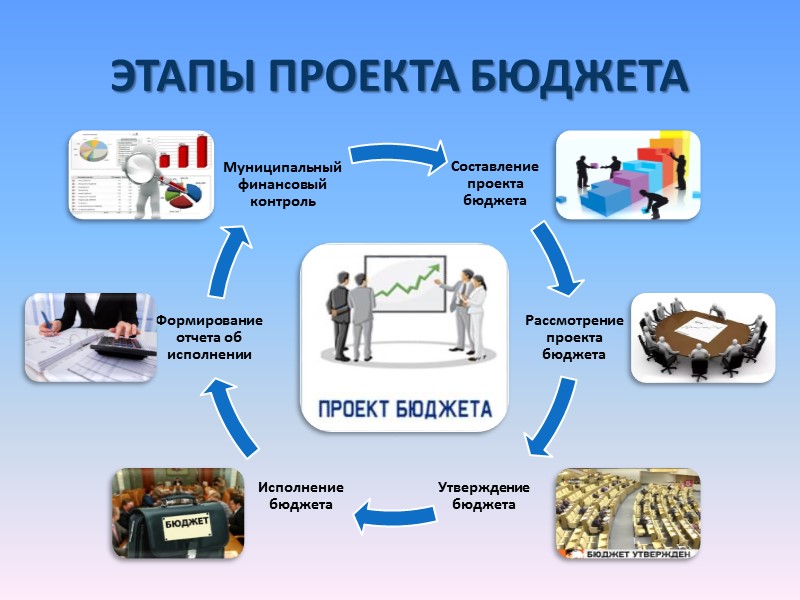 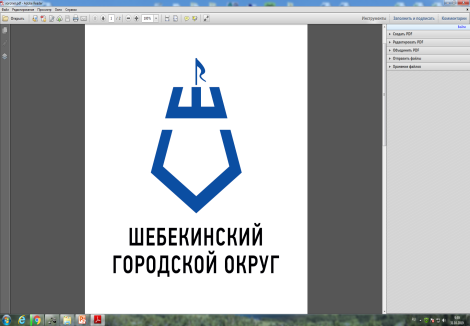 4
Бюджет – это план доходов и расходов
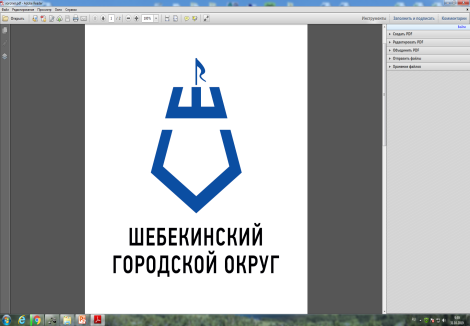 Каждый житель Шебекинского городского округа является участником формирования этого плана. С одной стороны как плательщик, наполняя доходы бюджета, с другой стороны - он получает часть расходов как потребитель общественных услуг.
Общественные услуги – это услуги, которые не могут быть эффективно предоставлены рынком либо оплачены каждым из нас в отдельности (образование, здравоохранение, социальное обеспечение, регулирование экономики, гарантии безопасности и правопорядка, защита общественных интересов, гражданских прав и свобод)
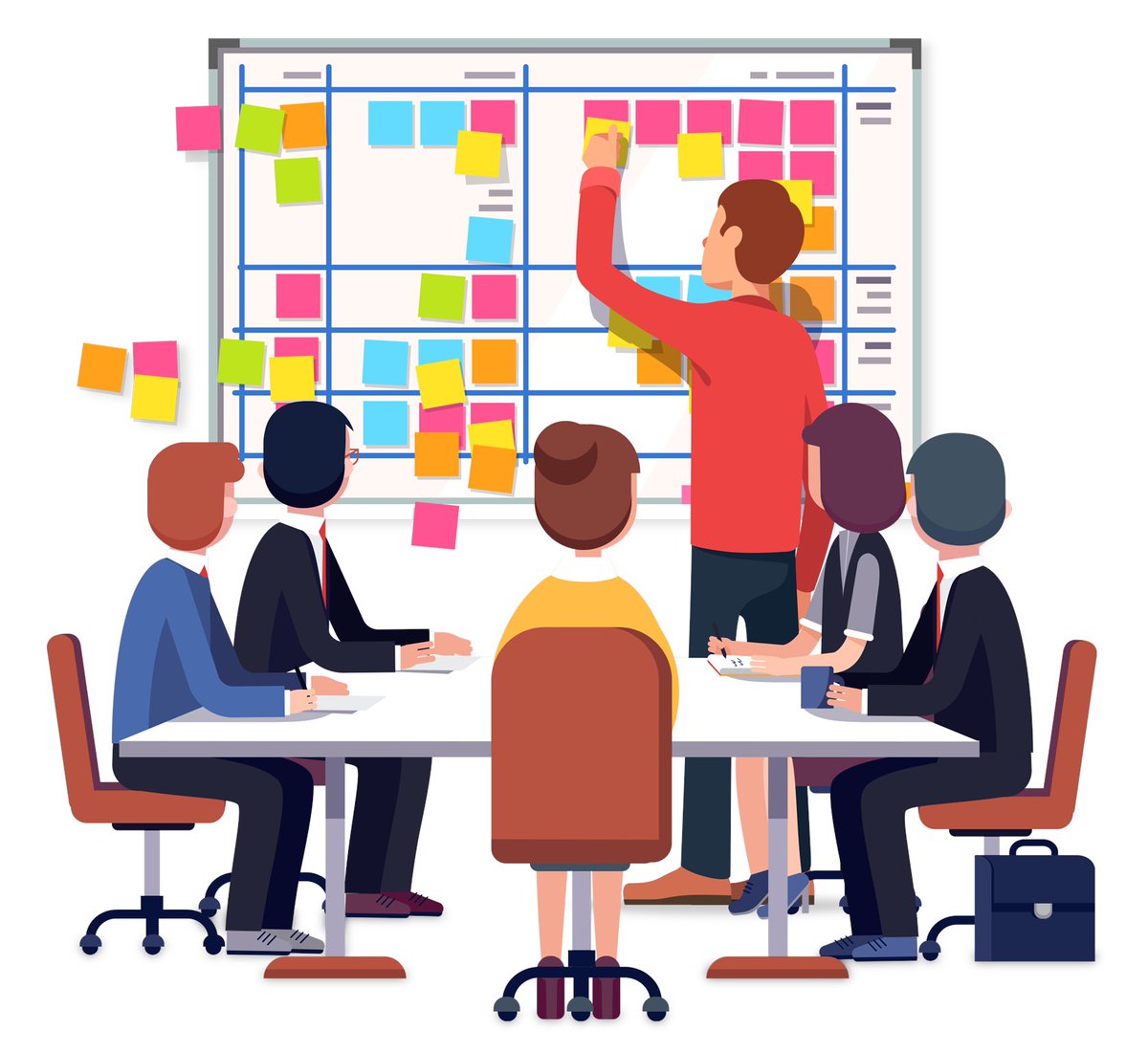 5
СОСТАВНЫЕ ЧАСТИ БЮДЖЕТА
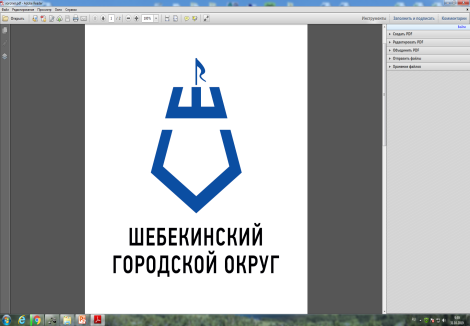 Доходы бюджета – поступающие в бюджет денежные средства.
Расходы бюджета – выплачиваемые из бюджета денежные средства.
Дефицит бюджета – превышение расходов бюджета над его доходами.
Профицит бюджета – превышение доходов над его расходами.

Межбюджетные трансферты-основной вид безвозмездных перечислений, денежные средства, перечисляемые из одного бюджета бюджетной системы РФ другому
 
                     Дотации – предоставляются без определения конкретной цели их использования;
                     Субсидии – предоставляются на условиях долевого софинансирования расходов других бюджетов;
                     Субвенции -  предоставляются на безвозмездной основе на финансирование целевых расходов;
6
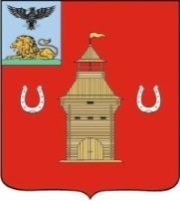 Слайд 2
Приоритеты бюджетной политики       на 2024 год и на плановый период 2025-2026 гг
выполнение национальных проектов и программ 
выполнение «майских» Указов Президента РФ
доведение минимальной заработной платы (МРОТ)                                           до 19 242 рубля
индексации заработной платы прочим категориям на 4,5 %                         с 1 октября 2024 года
- повышение эффективности бюджетных расходов
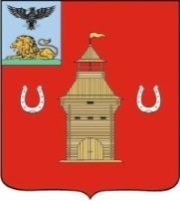 Слайд 3
Нормативы отчислений по НДФЛ в бюджет Шебекинского городского округа на 2024-2026 годы
15%  +  33,5%  +  5%  =  53,5%
2023 г
15%  +  28,5%  +  10%  =  53,5%
2024-2025 гг
15%  +   15%  =  30%
2026 г
Бюджетный кодекс РФ ст.61.2
Закон Белгородской области «Об областном бюджете»
Закон Белгородской области «Об установлении единого норматива отчислений от НДФЛ»
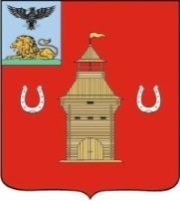 Слайд 4
Нормативы отчислений по отдельным доходам бюджета Шебекинского городского округа на 2024-2026 годы
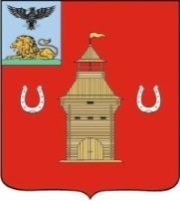 Слайд 5
Динамика собственных налоговых и неналоговых доходов бюджета Шебекинского городского округа  в 2021-2024 годах
тыс. рублей
млн. рублей
Собственные доходы
Собственные доходы
Собственные доходы
Собственные доходы
Собственные доходы
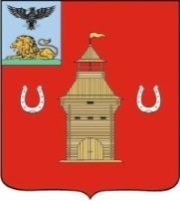 Слайд 6
Структура собственных налоговых и неналоговых доходов бюджета Шебекинского городского округа
млн. рублей
1 338
1 246
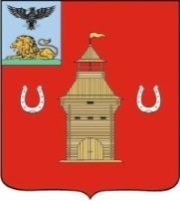 Слайд 7
Динамика и удельный вес налоговых и неналоговых доходов бюджета Шебекинского городского округа  в 2023-2024 годах
тыс. рублей
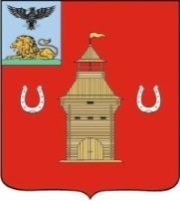 Слайд 8
Структура доходов бюджета Шебекинского городского округа по оценке 2023 года и прогнозу  на 2024 год
млн. рублей
4 622,5
4 014,8
3 850,4
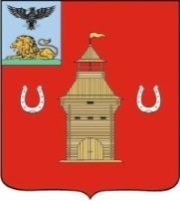 Слайд 9
Бюджет Шебекинского городского округа 2023-2026 гг.
тыс. рублей
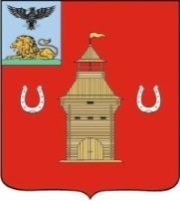 Бюджет Шебекинского городского округа на  2024 и на плановый период 2025 и 2026 годов
Слайд 10
тыс. рублей
План 2024 г. – 3 903 644
Первоначальный план  2023 г.
4 160 006
Ожидаемое исполнение за 2023 г.
4 785 622
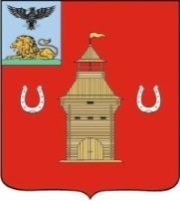 Слайд 11
Параметры бюджета Шебекинского городского округа за 2023,  проект на 2024  год
тыс. рублей
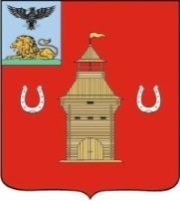 Слайд 11а
тыс. рублей
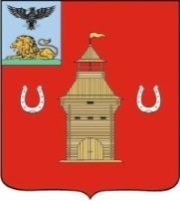 Слайд 11б
тыс. рублей
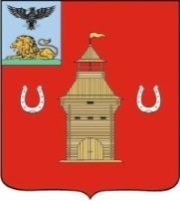 Слайд 12
Средняя заработная плата по Указам Президента РФ на 2023-2024 гг.
.
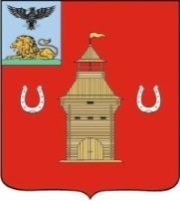 Слайд 13
Средства, предусмотренные в бюджете Шебекинского городского округа  на приобретения жилья 2021 -2024 годы
тыс. рублей
.
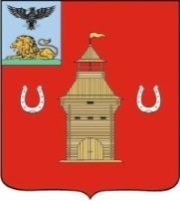 Слайд 14
Строительство, реконструкция и капитальный ремонт объектов социальной сферы и развития жилищно-коммунальной инфраструктуры, программа дорожных работ, современная городская среда на 2023-2024 гг.
тыс. рублей
современная городская среда
дорожные работы
капитальные вложения
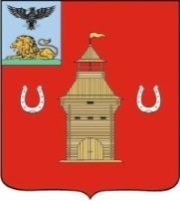 Слайд 15
Показатели бюджета Шебекинского городского округа на 2024 год
тыс. рублей
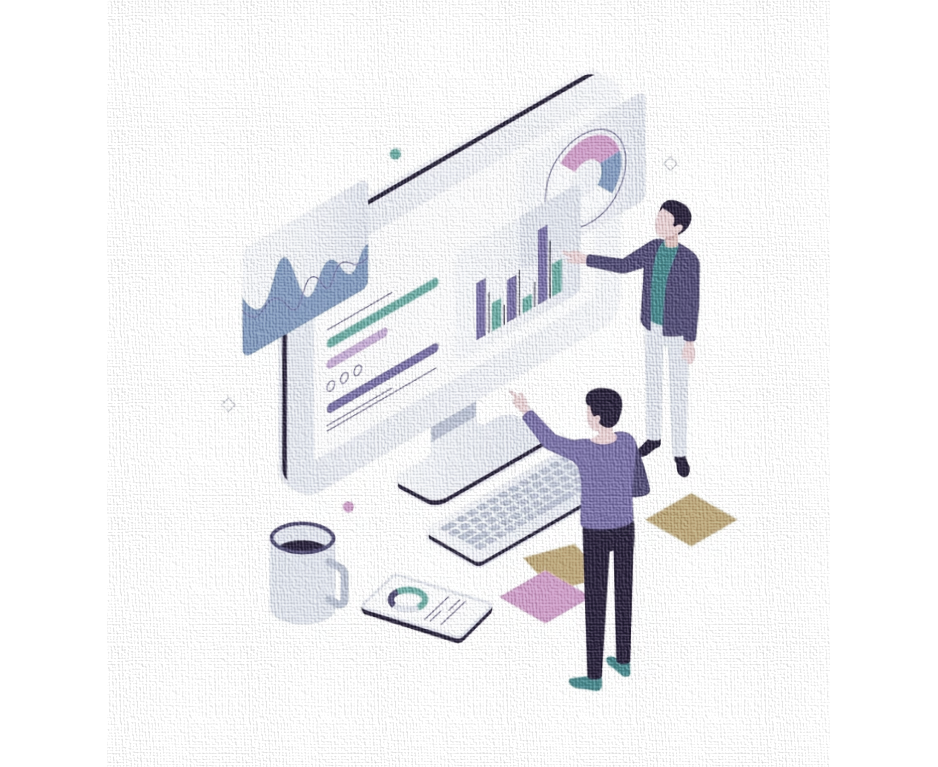 +
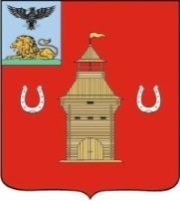 Слайд 16
Показатели бюджета Шебекинского городского округа на 2025-2026 гг
тыс. рублей
2025 год
2026 год